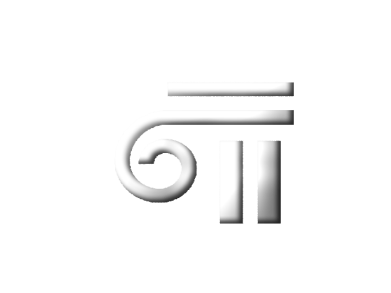 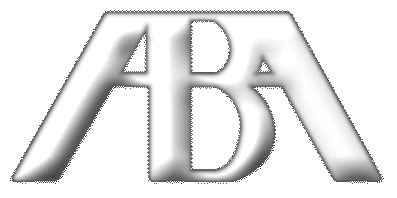 American Bar Association
Forum on the Construction Industry
Fall Meeting – 2012
Construction Law Program for State and Local Government Attorneys and University Counsel:
Pulling Together for a Winning Strategy
Co-sponsored by the ABA Government and Public Sector Lawyers Division
1
Segment 1
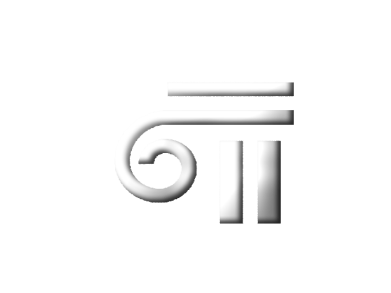 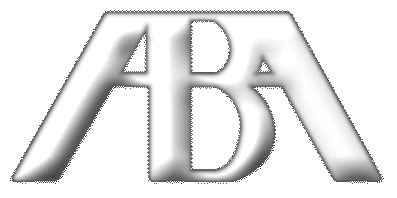 American Bar Association
Forum on the Construction Industry
Fall Meeting – 2012
Owner - Design Professional Considerations for Contracts and Project Delivery Methods
Moderator:
John Buzz Tarlow
Bozeman, MT
Kristine A. Kubes
	Minneapolis, MN

Suzanne M. McSorley
	Lawrenceville, NJ
2
INITIAL PRINCIPLES
Communication – critical between parties
Impacts: 
Change control
Cost control
Delay control
Dispute control
Guides for Good Communication:
Partnering
Big Room
DRB
3
INITIAL PRINCIPLES
Selecting Project Delivery Method
Jurisdictional requirements/restrictions?
Identify and address Owner’s main concerns
Analyze advantages/risks of each method
Main forms:
Design – Bid – Construct
Multi-Prime
Construction Management – Agency
Construction Management – At–Risk 
Design-Build
4
INITIAL PRINCIPLES
Design – Bid – Construct
Linear process
One phase should be completed before the next
Usually involves a fixed price
Method traditionally used – familiarity
Longer time-span from design to completion
Less opportunity for value engineering
5
INITIAL PRINCIPLES
Multi-Prime
Owner contracts directly with multiple trades
Cost-competitive
Responsibility for coordination rests on Owner
No single point of contact (can be problematic)
6
INITIAL PRINCIPLES
Construction Management
– Agency
Think Multi-Prime plus one:  the CM
CM is consultant to Owner
Opportunity for early consult on VE/constructability 
At-Risk 
Many pricing options for CM
Opportunity for early consult on VE/constructability
7
INITIAL PRINCIPLES
Design-Build
Single point of contact/control
DB can be design-led or builder-led
Owner cedes control to DB
May lead to faster project delivery
Heightened importance on communication from Owner to DB about design intention for project
8
DESIGN ISSUES
Defining Project Scope
“Programming Phase”
Defining Project Budget
Owner’s responsibility/impact on budget
Designer’s responsibility/impact on budget
Budget ≠ Construction Estimate
9
DESIGNER – OWNER ISSUES
Owner is key player in maintenance of schedule:
Communication responsibility
Timely decisions/selections
Owner must abide by schedule, too
Cost and time impact of late responses
Often area of misunderstanding, finger-pointing
10
DESIGNER – OWNER ISSUES
Intellectual Property Issues
“Instruments of Service”
Form:  How will instruments be used by:
Design team 
Contractor
Owner for facility use/maintenance
Who retains rights to instruments at end of project?
Contract issue
Licenses for use, leaving rights intact
11
DESIGNER – OWNER ISSUES
Building Information Modeling (BIM)
How is BIM used?
Construction Model
Operations Model
Financial implications
Control/Management  implications
Liability:  Who is liable design and/or tech?
12
DESIGNER – OWNER ISSUES
Scope of designer’s authority during construction
For each contract/project, parties must:
Define “construction administration”
Define DP role and services during construction
Evaluate cost implications
Decide:  Who resolves disputes?
13
OWNER’S PROJECT CONTROLS
Level and frequency of reporting
Change management 
Requirements for pricing, documentation
Process for payment applications/review
Schedule updates
Contract needs to confirm terms 
Owner/Contractor teams needs to be on-board and adhere to terms
14
OWNER’S PROJECT MANAGEMENT ROLE
Effective Owner’s Representative 
Critical to project success
Interacting with design and/or construction team throughout project
Define responsibilities and carry them out
Experience varies – may need help from a contracted CM
15
OWNER - DESIGNER LIABILITY
Frequent issue during claims process: 
	Who is responsible for design – Owner or DP?
U.S. v. Spearin, 248 U.S. 132 (1918) 
Owner warrants constructability of plans when Owner or its agent designer presents plans for construction
Contractor not liable for design issues
16
Questions?
Kristine Kubes: kristine@kubeslaw.com 

Suzanne McSorley:  SMCS@stevenslee.com
Thank You…
17
Segment 2
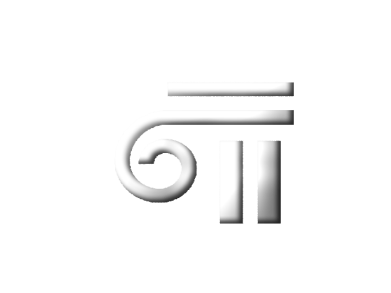 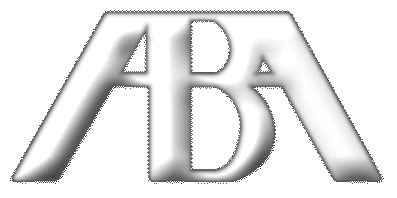 American Bar Association
Forum on the Construction Industry
Fall Meeting – 2012
CONSTRUCTION RISK ALLOCATION
Moderator:
John Buzz Tarlow
Bozeman, MT
Joel K. Gerber
 Savannah, GA
Jack O’Neil
 Breckenridge, CO
Aaron P. Silberman
 San Francisco, CA
18
Issues of Frequent Concern Arising Between Owner/Contractor
Constructability of plans
Differing site conditions
Price/cost escalation
Consequential damages
Performance and payment bonds
Defective work identified before completion
19
Issues of Frequent Concern Arising Between Owner/Contractor
Indemnity and Insurance
Changes 
Scheduling & Delays
Terminations
Disputes
20
Constructability of plans – U.S. v. Spearin, 248 U.S. 132 (1918)
Owner warrants constructability of plans when it or its agent designer presents plans for construction
Contractor not liable for design issues
Owner’s practical considerations
21
Differing Site Conditions
What is a DSC?
Examples
Generally
In remedial construction
Types of DSC
Type I
Type II
Example DSC clauses
Qualification for remedial work
22
Price/Cost Escalation
Price Escalation Clause (PEC) (material and labor)
What is a PEC?
Recent common examples
Without a PEC, contractors’ potential legal alternatives to account for unforeseeable risks:
Force majeure clause
Impossibility of performance
Mutual mistake
Commercial impracticability
Federal government clauses
AIA standard fixed-price contract clause
23
Consequential Damages
What are consequential damages?
Types of owner consequential damages
Types of contractor consequential damages
Waiver
24
Performance and Payment Bonds
What is a performance bond?
What is a payment bond?
Are they required on government projects?
Bond requirements on federal projects – the Miller Act
States’ “Little Miller Acts”
Performance bond – surety’s options in the event of a default
Tendering penal sum of bond
Takeover and completion
Tendering a new contractor
Financing the surety’s principal
Do nothing
25
Performance and Payment Bonds
Payment bond claims
For Miller Act bonds (federal):
First and second tier subcontractors and suppliers are covered
Lower tiers are not covered
Notice of claim requirement
Deadline for lawsuit foreclosing on bond
Little Miller Act bonds may vary
AIA bonds may vary
26
Defective Work Identified Before Completion
Federal projects (Inspection of Construction clause)
Timely notice of rejection requirement
Reasonable cure period requirement
Economic waste limitation
AIA clause re contractor obligation to correct non-conforming work
27
Indemnity and Insurance
General issues
State law limitations on indemnity
Need for thorough treatment in contract
Need to relate insurance & indemnity provisions to each other
Indemnity
Personal injury
To persons working on the project
To visitors to the site or persons adjacent to the site
To people occupying building during construction
28
Indemnity and Insurance (Cont.)
Property damage
Property on or adjacent to the site
Typically excludes damage to “the work” itself
Violation of patent or other IP rights
Safety violations at project site/regulatory liability
Control as factor in indemnity in remedial construction on occupied, functioning structures
Hazardous materials
29
Indemnity and Insurance (Cont.)
Insurance
Does insurance program required of contractor team provide the protection owner requires?
Does it dovetail with the indemnity requirements?
Does it require additional insured endorsements?  Should it?
Is the required insurance program commercially available?
How can owner make sure all parties have required insurance in place before work commences?
30
Indemnity and Insurance (Cont.)
Typical insurance requirements
Contractor:
Commercial General Liability (CGL) and Umbrella/Excess Coverage
Worker’s compensation and employer’s liability insurance
Builder’s Risk
Other contractor coverages to consider:
Contractor’s professional liability
Contractor’s pollution liability
Property coverage for Contractor’s tools, etc.
31
Indemnity and Insurance (Cont.)
Architect:
Professional liability/errors & omissions (E&O) coverage
Additional coverages if architect is going to be doing any work at the project site
Wrap-Up insurance programs: OCIPs, CCIPs
32
Changes
Generally, contracts say:
No verbal changes are allowed
Contractor must continue to work in the event of a dispute
Despite these provisions, some jurisdictions allow contractor recovery for constructive changes, at least absent a government showing of prejudice
33
Changes (Cont.)
Standard change order definitions
Bilateral change orders and construction change directives (CCD)
Equitable adjustments in price and time
Requirement that contractor continue to work in the event of a dispute regarding a change
34
Scheduling and Delays
Standard clauses
Need to decide and define scheduling responsibilities
Who is responsible for creating and maintaining the schedule?  When must it be created and updated?  What must it contain?
Special issues in scheduling for remedial projects
35
Scheduling and Delays (Cont.)
Who caused the delay?
Contractor
Government
Others (third parties, force majeure, etc.)
Concurrent delay
36
Scheduling and Delays (Cont.)
Contractor-caused delays to completion
Government duty to notify
Excusable delays
Government remedies
Contractor duty to accelerate
Liquidated damages
Actual damages
Direct damages
Consequential damages
37
Scheduling and Delays (Cont.)
Government-caused delays to completion
Contractor duty to notify
Contractor remedies
Time extension
Contractor ability to accelerate (and recover)
Damages
“No damages for delay” clauses
Allowed?  Depends on jurisdiction
Liquidated damages – not commonly used for contractor recovery for Government delays
Actual damages
Direct damages
Overhead expenses
Consequential damages
38
Terminations
Termination for default
Standard clauses
Cure notice requirement
Government damages/contractor recovery
If the contractor contests the termination
Strategic considerations
39
Terminations (Cont.)
Termination for convenience
Standard clauses
Limits on ability to terminate for convenience
Contractor recovery
contract price for completed and accepted work
costs incurred for work in progress plus a reasonable profit (or loss) on that work
settlement expenses
duty to limit post-termination costs vs. realities of shutting down a project
40
Disputes
Contractor claims
Administrative requirements
Notice of claim
Federal
Requirement of written notice by contractor if claim is based on formal change in writing
Notice requirements if claim is based on constructive change
When/how notice requirements may be avoided
Actual government knowledge
Waiver
Lack of prejudice to government
Contract requirements (sample provisions)
41
Disputes (Cont.)
Court remedies
Subcontractor pass-through claims
Allowed?  Depends on jurisdiction
Severin doctrine
Government claims
Backcharges and withholding retention
Acceptance, effect of
Venue issues
42
Questions?
Joel K. Gerber: Joel@rubnitzlaw.com

Jack O’Neil: JackO@WesternGroup.com

Aaron P. Silberman: asilberman@rjo.com
43
Segment 3
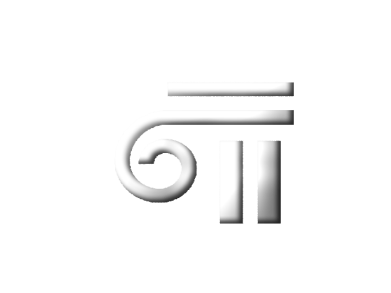 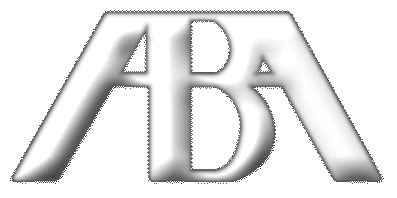 American Bar Association
Forum on the Construction Industry
Fall Meeting – 2012
Project management:CONTROLS AND CLAIMS
Moderator:
John Buzz Tarlow
Bozeman, MT
Kurt Dettman  Boston MA

Chuck Cobb 
Boston MA
44
STRUCTURING OWNER’S CONTROLS
Budget, schedule , quality and safety = the things you need to control
Owner’s lawyer must ensure reality based decision making and thoughtful risk allocation
Contract form determines what you need to focus on, watch out for 
Firm fixed price – owner need not audit cost
Design Build – single point of responsibility to owner
CM at Risk – GMP cost definitions, inclusions and exclusions matter
45
PROJECT CONTROLS Planning
Preconstruction Planning is the best control
Clear fixed goals, broadly communicated 
Fight over changes on the drawing board 
Designers need to design to budget and schedule
Involve contractor as early as procurement laws allow
46
PROJECT CONTROLS Information Flow = the goal
Accurate information must reach decision makers
Contract should require frequent reports
Clear the choke points, prevent information traps and filters 
Human nature is against telling on yourself – require it anyway
Reports from Architect/CM to Owner’s Representative
Reports from Owner’s Representative to Owner
47
PROJECT CONTROLS Systems
Jobsite website – transparent to Owner 
Purchase and Delivery schedules updates
Weekly meeting minutes
Tasks when assigned, when accomplished, ball in whose court for the next step?
Follow up on old topics 
Look ahead
48
PROJECT CONTROLS Monitoring Costs
Cost loaded schedule – contractors will try to front load costs
Yardstick to determine  burn rate of costs vs. per cent complete 
Monthly requisition – detailed backup to support cost claims
Contractor propensity to claim Changes may indicate a budget problem, an effort to recapture cost
49
PROJECT CONTROLS Schedule Monitoring
Schedule devised by Contractor and accepted by Owner  
Owners should plan to help contractors succeed
Project updates must be candid and realistic
Early schedule slips can doom a project timetable
Milestones  matter
50
PROJECT CONTROLSClaims Management
Early notice/duty to mitigate
Proper recordkeeping  
Clear description of impact(s)
Substantiation
Entitlement to damages, extent of damages for audit trail (“connect the dots”)
51
PROJECT CONTROLSEnsuring Quality
Risk of poor quality comes with a bid far below the next low bid
Risk of poor quality comes when general conditions are slashed to meet budgets
Superintendents exercise autocracy on the jobsite and must champion quality
Use lessons learned /continuous improvement vs. “blame game”
52
PROJECT CONTROLS Safety
Nothing matters more
Not just the right thing to do – high risk that a serious injury will materially impact the work
Constructor safety management records should be monitored 
Require prompt reporting of all injuries 
Do root cause analysis
53
PROJECT CLAIMS MANAGEMENT
Resolution vs. Prevention? 

Crisis Management vs. Planning?

“Fitting the Form to the Fuss” ?
54
Two Keys to a Successful Claims Management Program
Develop a Project Claim “Risk Profile” 

Understand and Effectively Deploy:
Dispute Avoidance Tools
Dispute Resolution Tools
55
Low Cost Resolution
High Cost Resolution
More Control
Structured Negotiations
Partnering
Dispute Review Board
Facilitation
Conciliation
Early Neutral Evaluation
Joint Experts
Peer Review Panel
Dispute Review Board
Mediation
Mini-Trial
Arbitration
Court Special Master
Court Settlement Conference
Less Control
Bench Trial
Jury Trial
ADR Continuum
56
The Starting Point: Develop A Project Claim Risk Profile
Assess “Project Risk Profile” for Disputes and Claims
Type
Size
Frequency
Parties
Impact on project
57
Claims Avoidance Approaches
(Appropriate) Risk Allocation
Collaborative Project Management Principles
Incentives/Disincentives? Shared Risk/Reward?
Claims Avoidance Reviews
Early Notice/Mitigation Steps Required
58
Managing Claims
“Real Time” Project Level Claims Management Approaches 
Step Negotiation Process 
Issue Resolution Ladder 
Senior Level Involvement As (And When) Needed
59
Low Cost Resolution
High Cost Resolution
More Control
Structured Negotiations
Partnering
Dispute Review Board
Facilitation
Conciliation
Early Neutral Evaluation
Joint Experts
Peer Review Panel
Dispute Review Board
Mediation
Mini-Trial
Arbitration
Court Special Master
Court Settlement Conference
Less Control
Bench Trial
Jury Trial
ADR Continuum
60
Claims Avoidance Tools: The “Green Zone”
Third Party Neutral Claim Avoidance Tools:
Structured Negotiations
Partnering
Facilitation
Dispute Review Board
Conciliation
61
Low Cost Resolution
High Cost Resolution
More Control
Structured Negotiations
Partnering
Dispute Review Board
Facilitation
Conciliation
Early Neutral Evaluation
Joint Experts
Peer Review Panel
Dispute Review Board
Mediation
Mini-Trial
Arbitration
Court Special Master
Court Settlement Conference
Less Control
Bench Trial
Jury Trial
ADR Continuum
62
Claims Resolution Tools: “The Orange Zone”
Third Party Neutral Claim Resolution Tools:
 Early Neutral Evaluation
 Joint Experts
 Dispute Review Board 
 Mediation
 Mini-trial
63
Low Cost Resolution
High Cost Resolution
More Control
Structured Negotiations
Partnering
Dispute Review Board
Facilitation
Conciliation
Early Neutral Evaluation
Joint Experts
Peer Review Panel
Dispute Review Board
Mediation
Mini-Trial
Arbitration
Court Special Master
Court Settlement Conference
Less Control
Bench Trial
Jury Trial
ADR Continuum
64
Claim Resolution Tools: “The Red Zone”
“Rolling the Dice” Claim Resolution Tools:
 Arbitration
 Court Special Master
 Court Settlement Conference
 Bench Trial 
 Jury Trial
65
Low Cost Resolution
High Cost Resolution
More Control
Structured Negotiations
Partnering
Dispute Review Board
Facilitation
Conciliation
Early Neutral Evaluation
Joint Experts
Peer Review Panel
Dispute Review Board
Mediation
Mini-Trial
Arbitration
Court Special Master
Court Settlement Conference
Less Control
Bench Trial
Jury Trial
ADR Continuum
66
MEDIATION
Steps in Claim Resolution Process
AS TIME TO RESOLVE PROBLEM INCREASES, SO DO:

· WORK IMPACTS
· LEGAL EXPENSES
· APPEAL PREPARATION COSTS
· LIQUIDATED DAMAGES
· CUMULATIVE LOSSES
· NEGATIVE CASH FLOW
· ESCALATING HOSTILITY
LITIGATION/ ALJ
PROJECT  DIRECTOR'SDECISION
AGREE
DISPUTE  REVIEW  BOARD
AGREE
Unresolved Issues Continue Through the Process to Agreement or Litigation
"FINAL DETERMINATION"
AGREE
LEVEL OF  RESOLUTION
AGREE
EXECUTIVE LEVEL PARTNERING
AGREE
SENIOR LEVEL PARTNERING
AGREE
FIELD OFFICE LEVEL PARTNERING
ADVISORY DRB
AGREE
CLAIMS & CHANGES
ANALYSIS & NEGOTIATIONS
DISAGREE
TIME UNTIL RESOLUTION
67
Thinking Outside The Box
Process Streamlining:
Executive Steering Group for Negotiation Process
Process “Chaperones”
Joint Experts vs. Dueling Experts
Early Mediator Involvement 
Information Exchanges vs. Discovery
Expedited Arbitration Approaches
68
Thinking Outside The Box
Collaboration is not a sign of weakness

Plan for the best, not the worst

Focus on interests , not positions
69
Questions?
Kurt Dettman: kdettman@c-adr.com

Chuck Cobb: ccobb1223@gmail.com
70